THỨ NĂM, NGÀY 23 THÁNG 9 NĂM 2010
Chính tả( Nghe- viết)
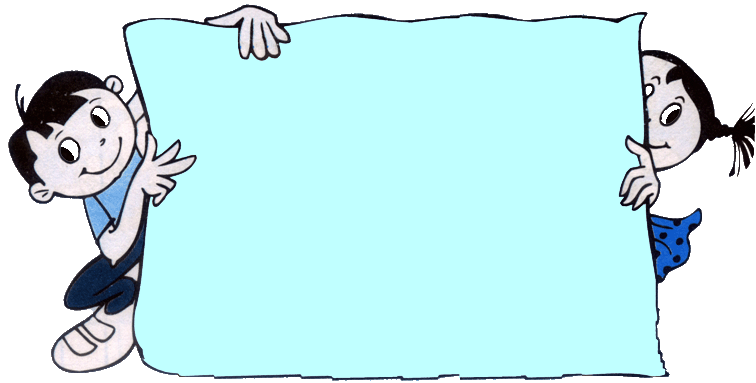 TRUNG THU ĐỘC LẬP
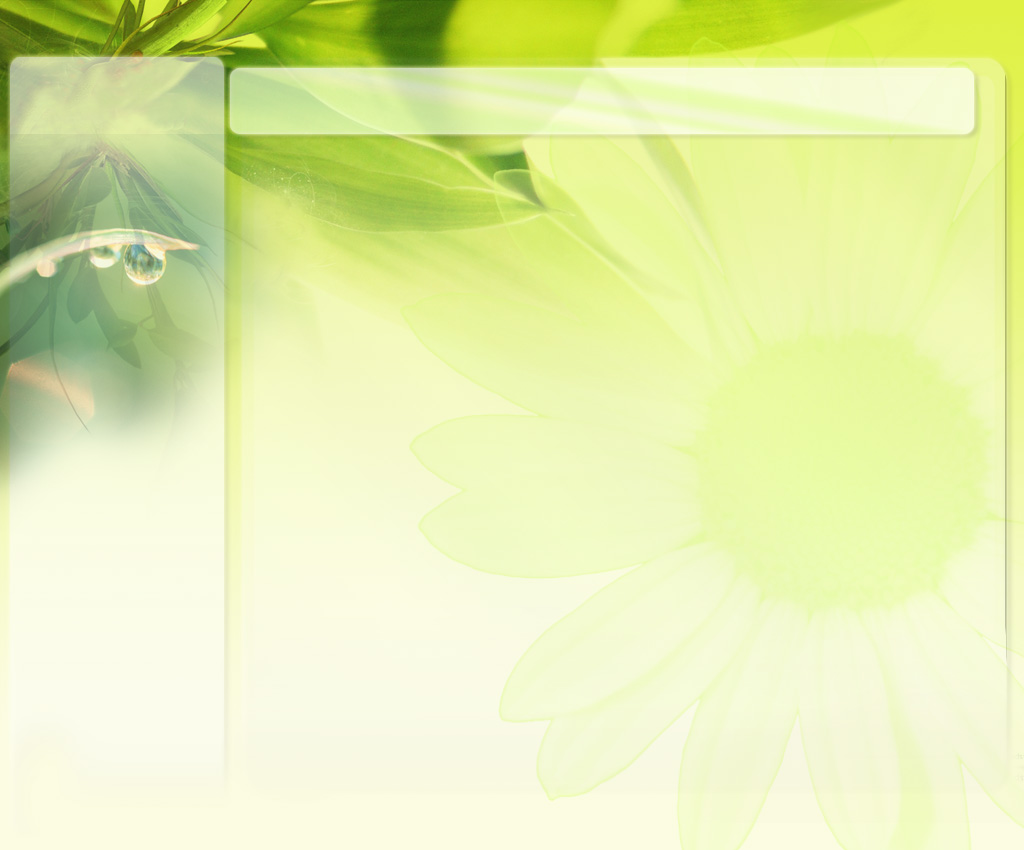 Chính tả( Nghe- viết)
TRUNG THU ĐỘC LẬP
(Từ Ngày mai, các em có quyền… đến nông trường to lớn, vui tươi)
Ngày mai, các em có quyền mơ tưởng một cuộc sống tươi đẹp vô
cùng. Mươi mười lăm năm nữa thôi, các em sẽ thấy cũng dưới ánh trăng
này, dòng thác nước đổ xuống làm chạy máy phát điện; ở giữa biển 
rộng, cờ đỏ sao vàng phấp phới bay trên những con tàu lớn. Trăng của 
các em sẽ soi sáng những ống khói nhà máy chi chít, cao thẳm, rải 
trên đồng lúa bát ngát vàng thơm, cùng với nông trường to lớn, vui tươi.
                                                                                                 THÉP MỚI
Chính tả( Nghe- viết)
TRUNG THU ĐỘC LẬP
(Từ Ngày mai, các em có quyền… đến nông trường to lớn, vui tươi)
Ngày mai, các em có quyền mơ tưởng một cuộc sống tươi đẹp vô
cùng. Mươi mười lăm năm nữa thôi, các em sẽ thấy cũng dưới ánh trăng
này, dòng thác nước đổ xuống làm chạy máy phát điện; ở giữa biển 
rộng, cờ đỏ sao vàng phấp phới bay trên những con tàu lớn. Trăng của 
các em sẽ soi sáng những ống khói nhà máy chi chít, cao thẳm, rải 
trên đồng lúa bát ngát vàng thơm, cùng với nông trường to lớn, vui tươi.
                                                                                                 THÉP MỚI
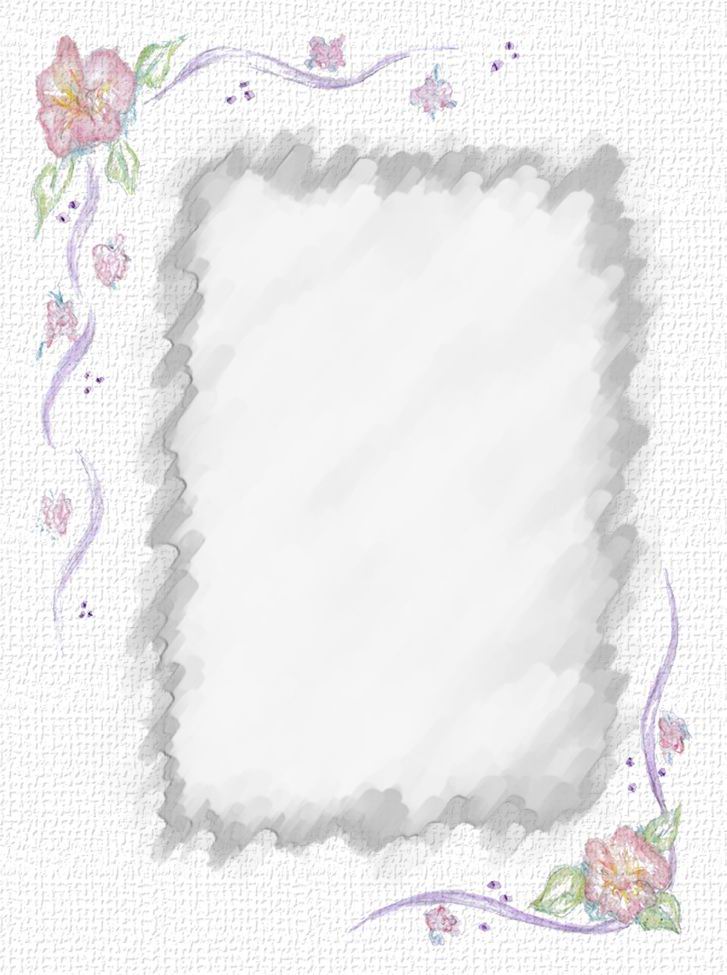 Chính tả( Nghe- viết)
TRUNG THU ĐỘC LẬP
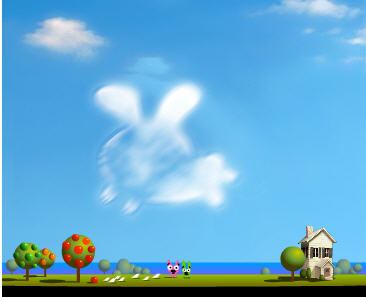 Chính tả( Nghe- viết)
TRUNG THU ĐỘC LẬP
(2). Em chọn những tiếng nào điền vào ô trống?
b/ Những tiếng có vần iên, yên hay iêng :
     Buổi tối ấy, nhà Mô- da thật           tĩnh. Cậu thiu thiu ngủ trên ghế bành.
     Bỗng  có một âm thanh trong trẻo vút lên. Cậu ngạc             đứng dậy tìm
kiếm. Sau lò sưởi, có một chú dế đang biểu             với cây vĩ cầm của mình. 
Dế kéo đàn hay đến nỗi cậu bé phải buột              kêu lên:
   - Hay quá! Ước gì mình trở thành nhạc sĩ nhỉ?
     Rồi chỉ ít lâu sau,            đàn của Mô-da đã chinh phục được cả thành Viên 
                                                                                 Theo XƯ- PHE- RỐP
yên
nhiên
diễn
miệng
tiếng